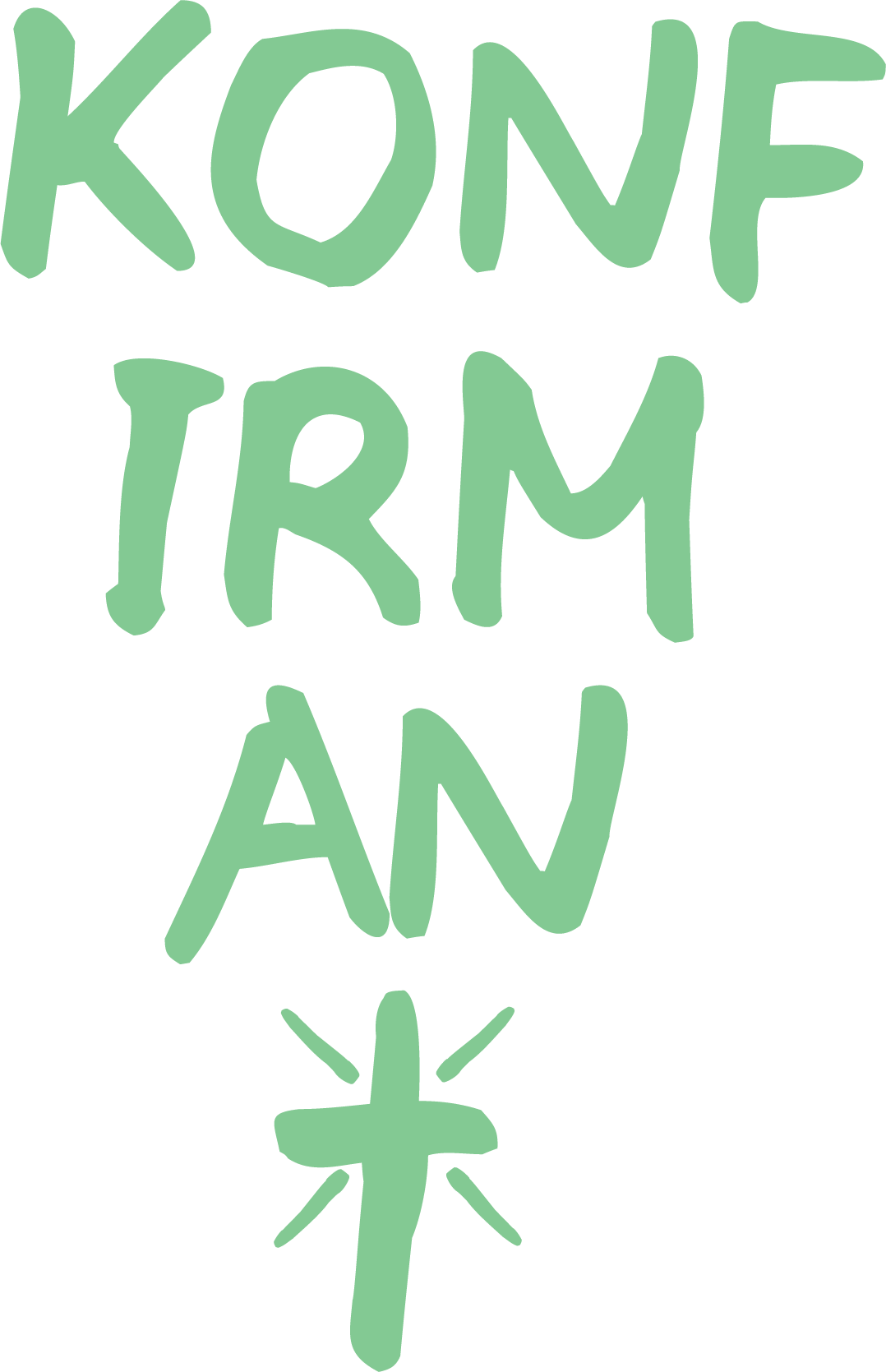 Konfirmantavtale
Når du/dere leverer dette skjemaet, samtykker 			du/dere og konfirmantansvarlige i følgende:

Samlinger og arrangement skal gjennomføres etter planen på best mulig måte. Dette innebærer at alle viser respektfull oppførsel overfor de andre som er til stede, møter i tide, deltar på hele samlingen, har med nødvendig materiell (fortrinnsvis bibel og skrivesaker) og gir beskjed dersom de er forhindret fra å møte.
For barn og unge under 18 år er det forbudt å bruke noen form for rusmidler, dette vil vi etterfølge på konfirmasjonssamlingene. Dersom noen bryter dette vil vi kontakte foresatte. Bruk av rusmidler på leir, fører til umiddelbar hjemsendelse (foresatte må påregne henting).
Menighetene i Averøy ber om 900,- til utgifter ved konfirmasjonsforberedelser, under normale omstendigheter forutsetter vi at dette innbetales når faktura sendes ut. Menighetene har økonomisk rom for å støtte deltakere, ta kontakt med prest hvis det er aktuelt for dere.
For å bli konfirmert må man ha deltatt på 8 gudstjenester i løpet av året, på 1-2 av disse deltar man som medhjelper i gudstjenesten.
Fravær på over 20 % vil normalt medføre ekstraundervisning. Ved for stort fravær og liten vilje til å rette opp dette må vi drøfte mulighetene for å utsette konfirmasjon.
Erting, mobbing eller annen uønsket oppførsel på samlingene kan medføre utestengning fra vanlig opplegg. Brudd på regler om oppførsel på leir, kan føre til umiddelbar hjemsendelse (foresatte må påregne henting).
For at avtalen skal fungere best mulig er det viktig med en åpen dialog mellom konfirmantansvarlige og foresatte, særlig i tilfeller som trenger ekstra omsorg og årvåkenhet. Vi minner om at prestene både har taushetsplikt, og et stort ønske om å avhjelpe vanskelige situasjoner der det er mulig.